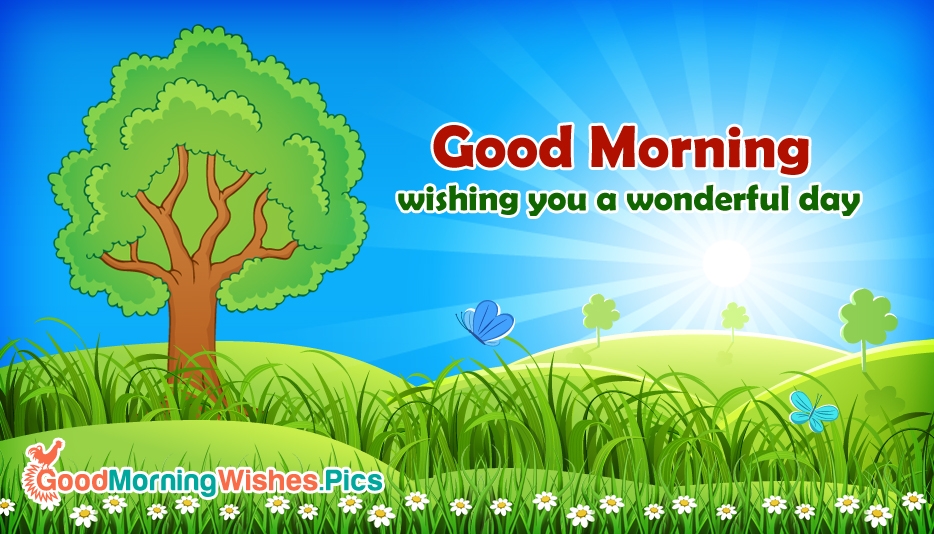 Before we start
Make sure that you are sitting correctly.
Turn on the lights.
Get ready with your Student’s Books, notebooks, exercise books and pens.
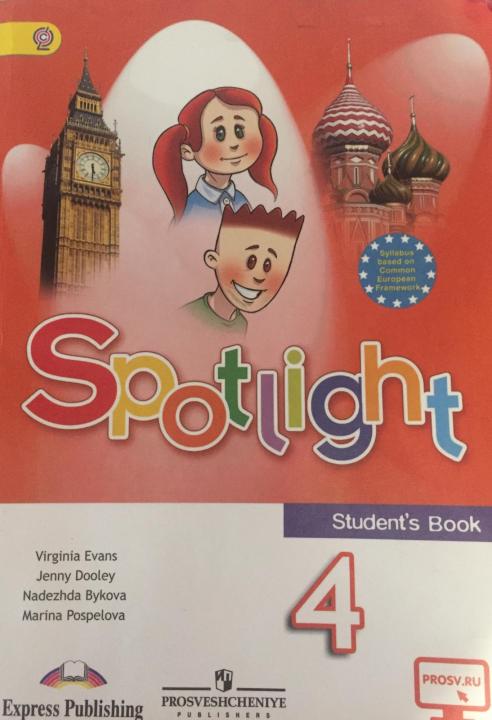 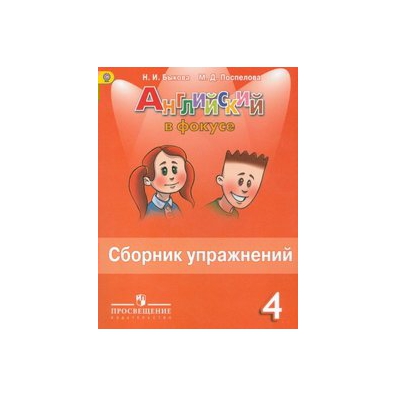 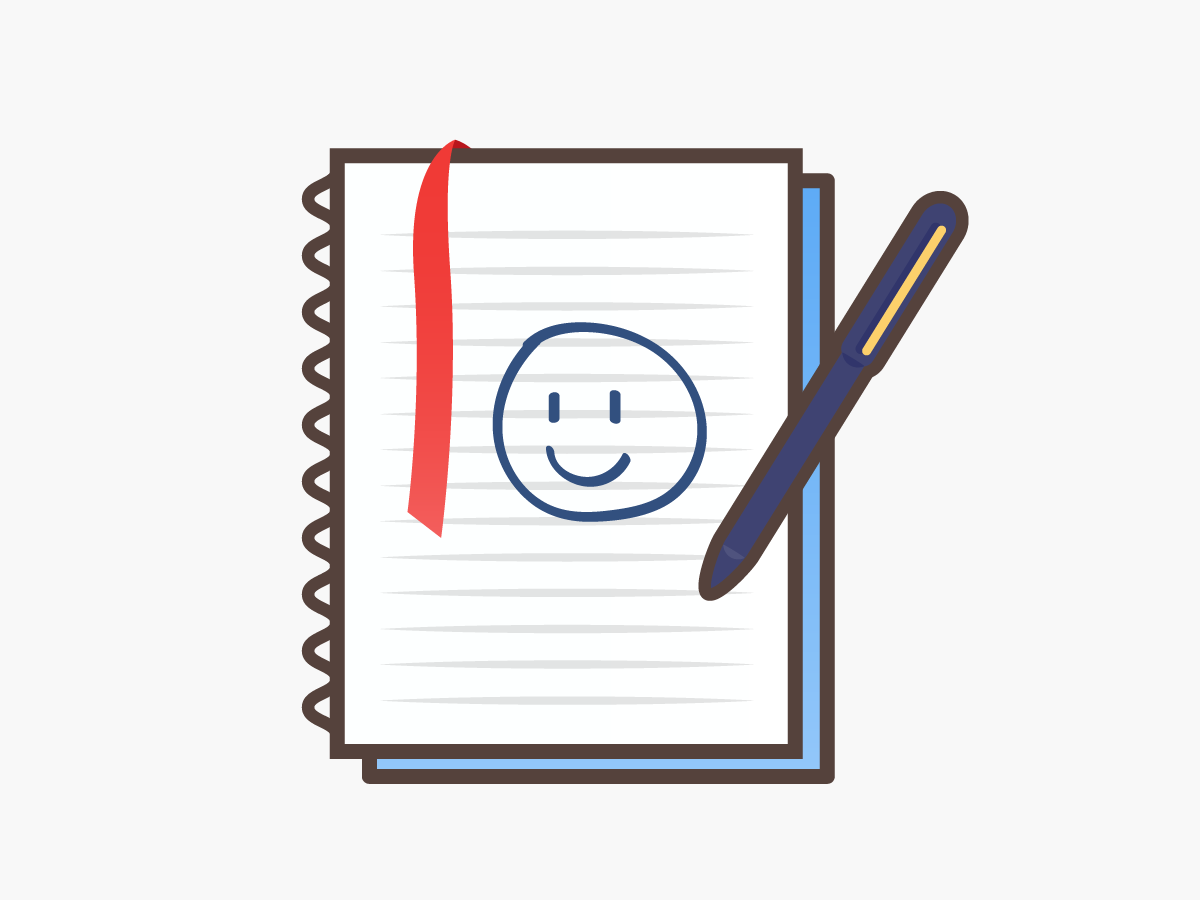 What’s the date today?
Today is…

The 27th of April.
Let’s revise the words
[e] memory, memorable, remember, best, events, left, slept, went, get, met, read (2ф)[ɪ] drink, win, give, sing, think[Ʌ] funfair, won, run, come, become[u] put, took[ɔ ] got
Let’s revise the words
[ɪ :] leave, meet, sleep, read (1ф), eat [ɔ:] bought, thought,  [ju:] drew, grew, knew, during
Let’s revise the words
[æ] ran, had, drank, sang [ei] ate, take, make, made, gave, came, became[ai] dinosaur, ride, write[əʊ] go, rode, wrote
How do you know the verbs in the Past Simple?
Did you______your friend last week?
John______his room on Saturday.
______this game 2 days ago?
I________ skate last year.
My mother ______ a cake last Sunday.
Did you watch a football game _____?
____ at school yesterday?
He ____ walk his dog on Friday.
Gymnastics
1. Don’t look at the monitor
2. Close your eyes
3. Count to 5 
4. Open your eyes 
5. Stand up
6. Hands up
7. Hands down.
8. Hands to the sides
9. Sit down
10. Move your head and look up, look down, look left, look right.
Open your copybook and get ready to write the verbs!
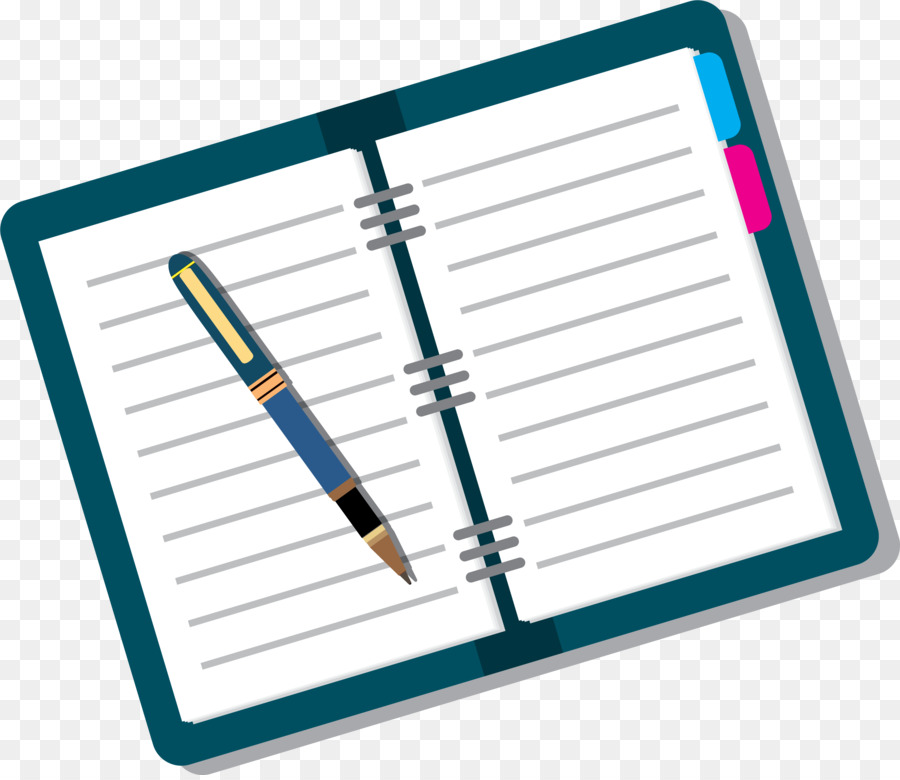 Покупать - покупал
думать - думал
пить- пил
иметь- имел
Петь - пел
бежать - бежал
Оставлять (покидать)- оставил (покинул)
идти- шел
читать-читал
встречать- встречал
Выигрывать – выиграл
buy – bought
think - thought
drink - drank
have - had
sing – sang
run-ran
leave – left
go-went
read-read
meet – met
win - won
Let’s make a test
https://pruffme.com/landing/u1394697/tmp1587931532
HOMEWORK
Повторять неправильные глаголы.

Сборник упражнений: с.109-110, №16

прочитать письмо;
записать ответы на 3 вопроса в конце письма;
выписать из текста письма 2 предложения: 1 – Я поехал в деревню с родителями. 2 – погода была теплая и солнечная.
преобразовать их в отрицание, общий вопрос с ответом и специальный вопрос. 



Выслать на проверку